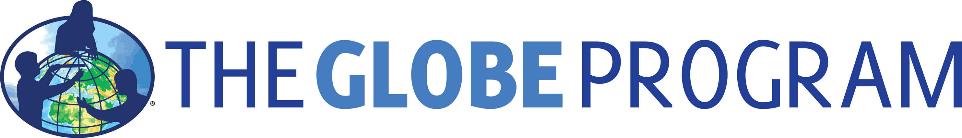 GLOBE Netherlands

Maaike Vollebregt
Teacher Helen Parkhurst, 
Biology, physics and research & design
Assistant country coördinator
Member GLOBE expert group
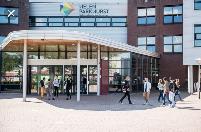 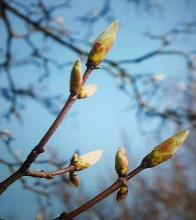 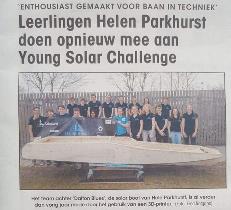 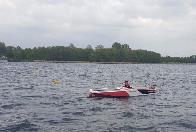 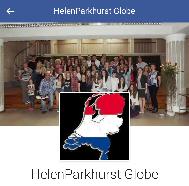 Our projects in the Netherlands
National counting of Macro invertebrates
National light measurement
Mein Rhein project
Building the Grow app and lesson materials
Strategic meetings 
Participate in Climate planet
GLOBE Science fair
Virtual Science fair
GLOBE –expert group.
Macro invertebrates
National new research project on small water animals together with Wageningen University
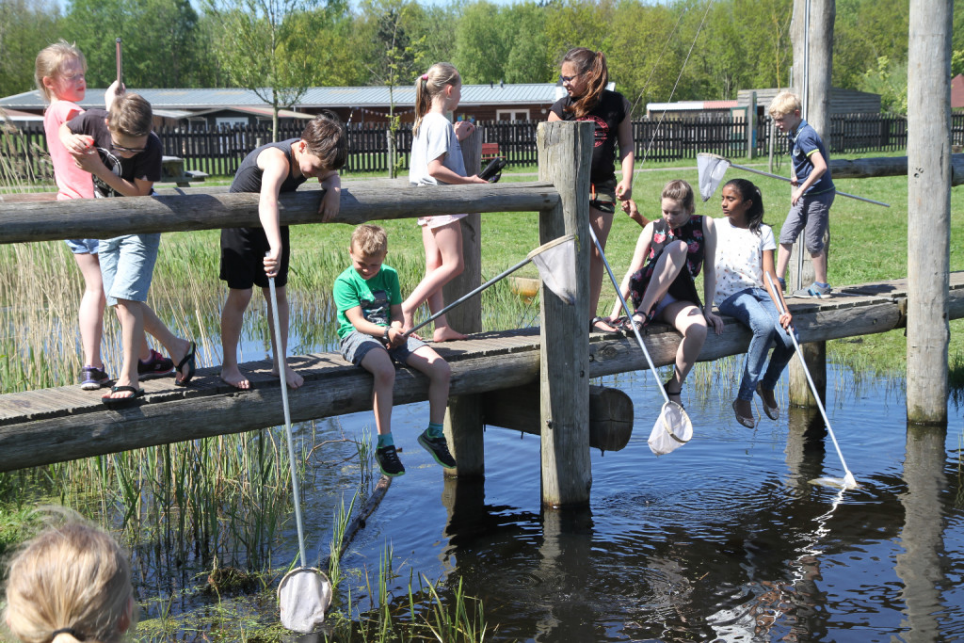 [Speaker Notes: We have set up our own project for water animals. The system of globe.gov is to complicated and nobody uses it. Because many students very much like the water animals investigation we have set up our own project.]
Media attention
National television, radio and news papers
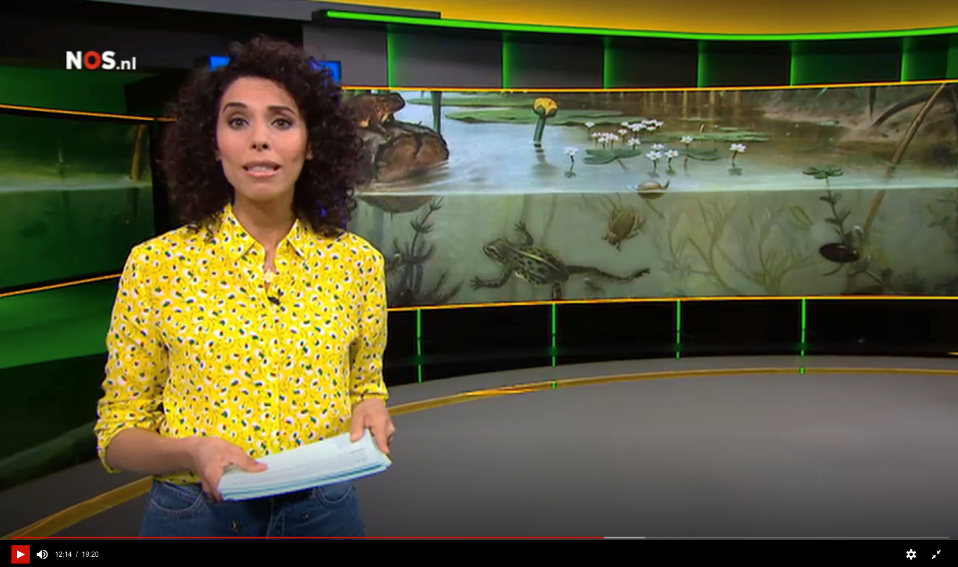 Results
Hundreds of measurements in the entire country
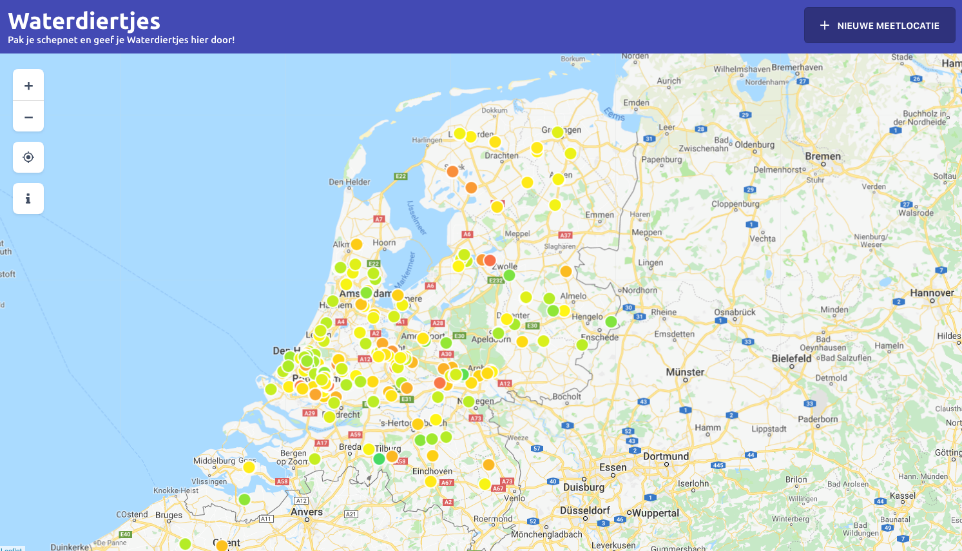 National light measurment
Students do research about the question:

How sustainable is the lighting in your neighborhood?
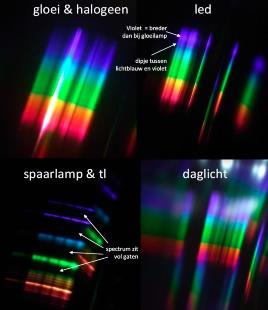 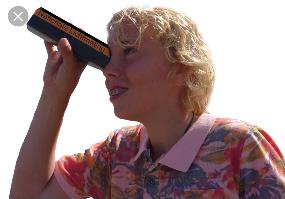 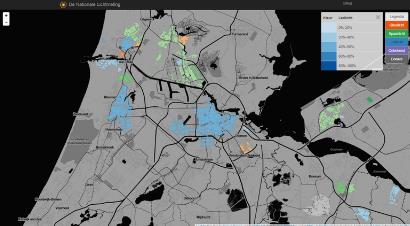 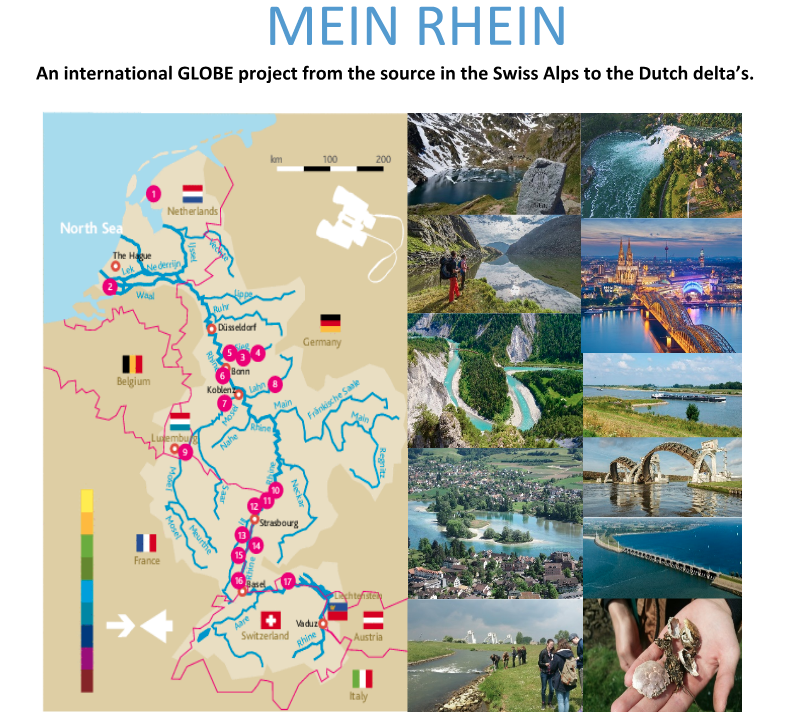 [Speaker Notes: Project van Jelle Kabbes  (die was vorig jaar op de europese globe bijeenkomst, dus de mensen kennen hem wel) is van start gegaan. Hij heeft een hoop scholen gevonden en onder andere subsidie gekregen om een nieuwe app te bouwen om onderling gegevens uit te wisselen..]
GrowApp
A new version of the GrowApp will be launched soon. With a new app and new site that will make it more easy to filter on recent pictures
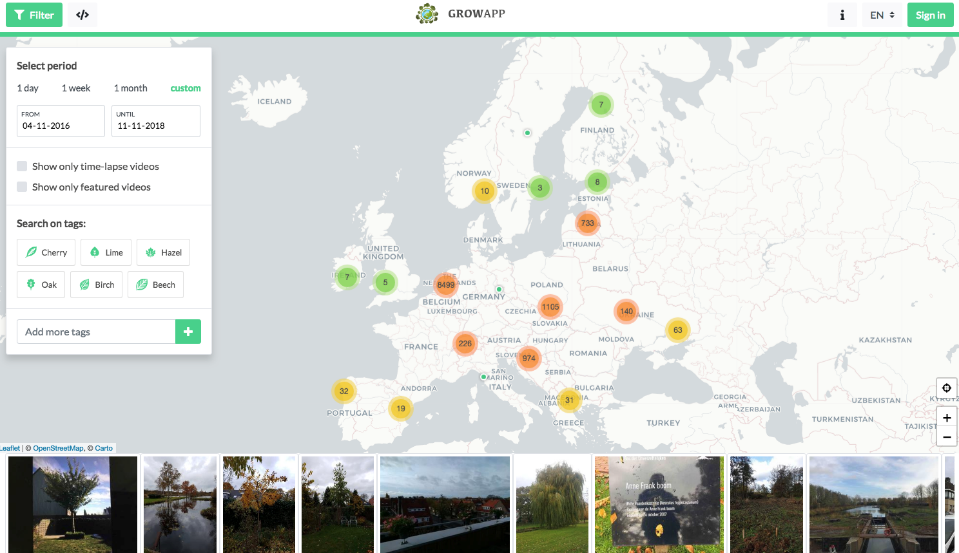 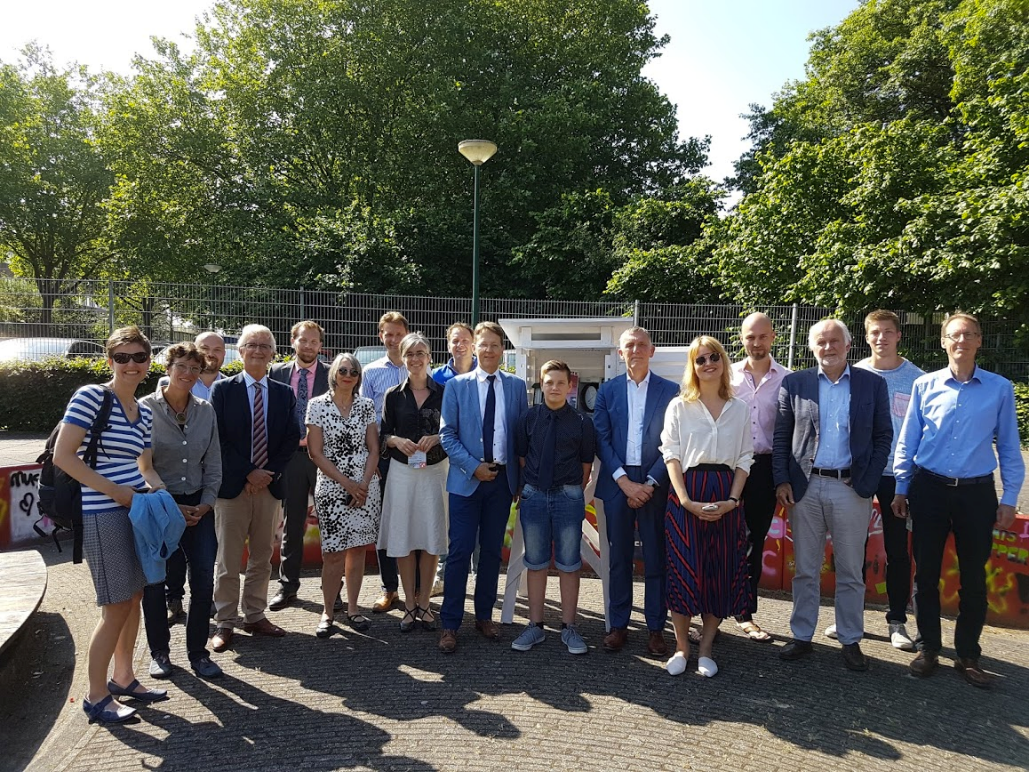 Strategic meeting
Ambassadors of GLOBE (director national meteorological institute, director national environmental institute, rector magnificus Wageningen University) get together to discuss opportunities for projects in the field of citizen science at the school of Jelle Kabbes (Rembrandt) where a weather hut, built by student, is opened.
Climate planet
Giant globe with 3d projection inside about climate change. Including a teaser about GLOBE in the Netherlands
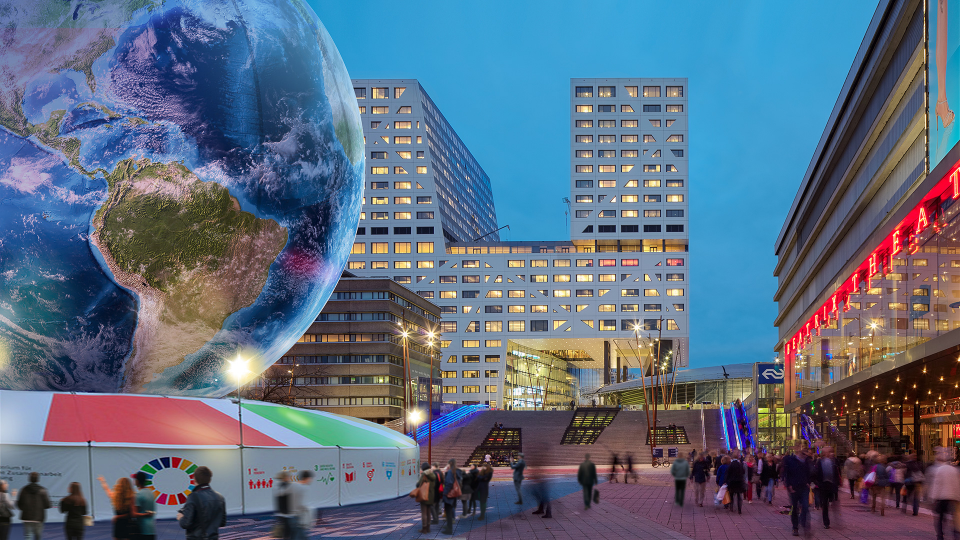 Climate planet
Giant globe with 3d projection inside about climate change (live NASA satellite). Including a teaser about GLOBE in the Netherlands
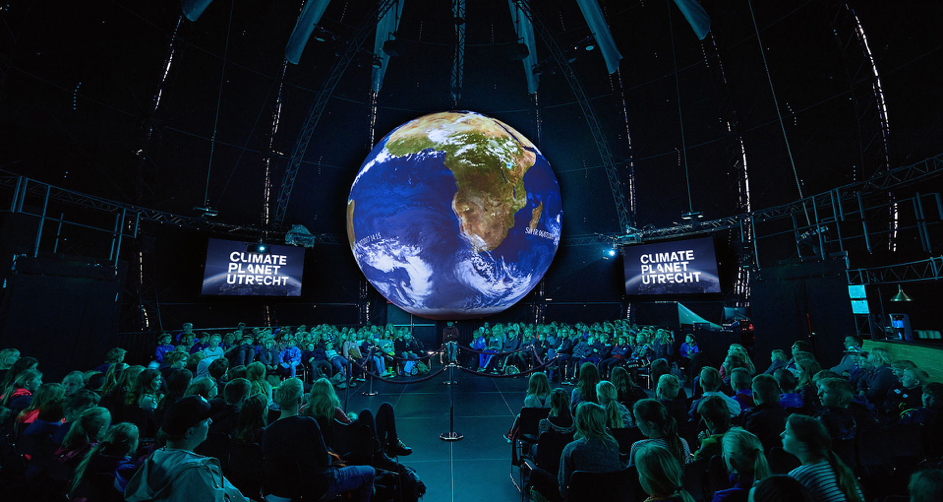 GLOBE Science Fair
FASE IV. Presenteren op Science Fair
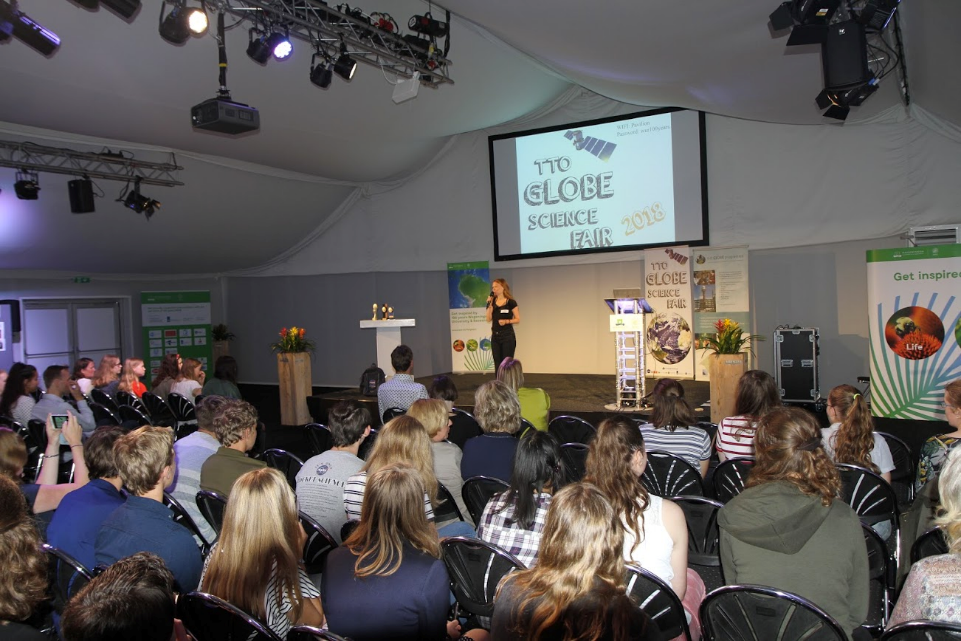 [Speaker Notes: National science fair. Students from all over the country share their globe research]
Awards
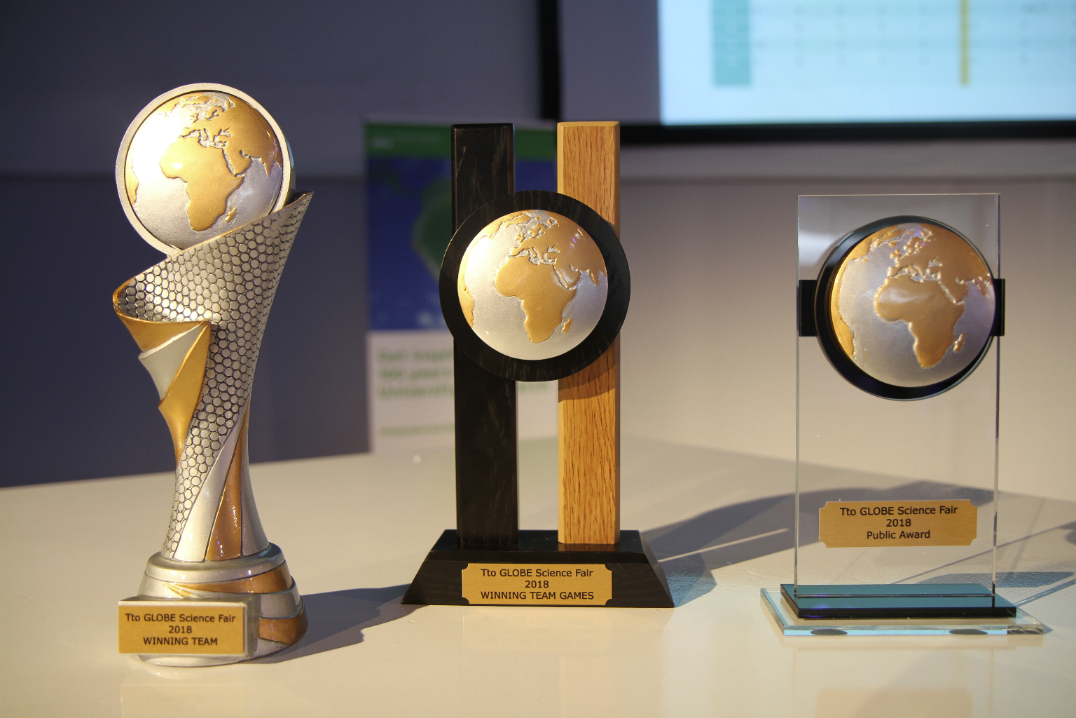 [Speaker Notes: They can win an award by the scientific jury, but there is also a public award (students rate each other) and an award for the globe games.]
Winning team Science Fair
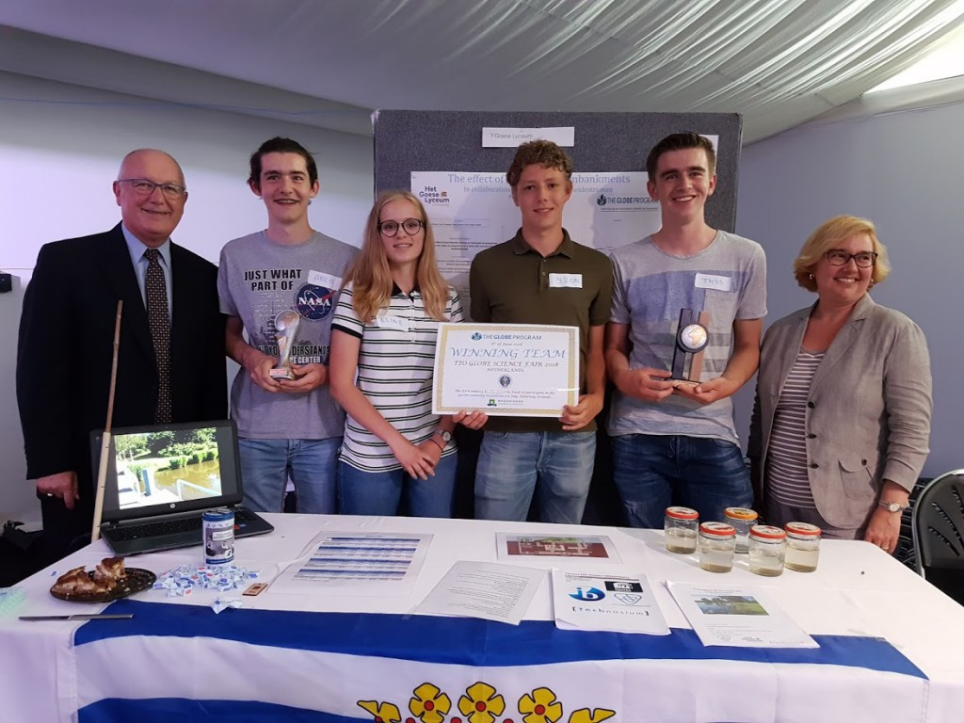 Science Fair 2019
Goese Lyceum, winner of GLOBE Science Fair 2018, receives a cheque from US ambassador to go to the GLE
Virtual Science Symposium
Helen Parkhurst students win virtual science symposium with research on the influence of fire works on air quality
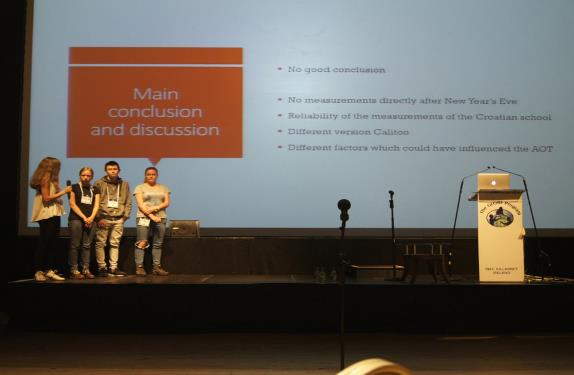 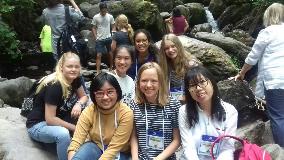 GLOBE Annual conference 2019, Detroit, Michigan
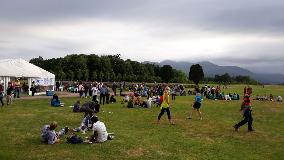 [Speaker Notes: Hier kun je zelf vast nog wel wat leuke foto’s bij zetten of iets bij vertellen ;-)]
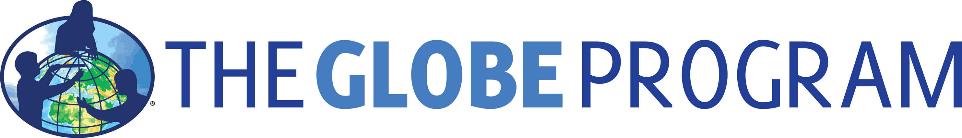 GLOBE Learning Expedition
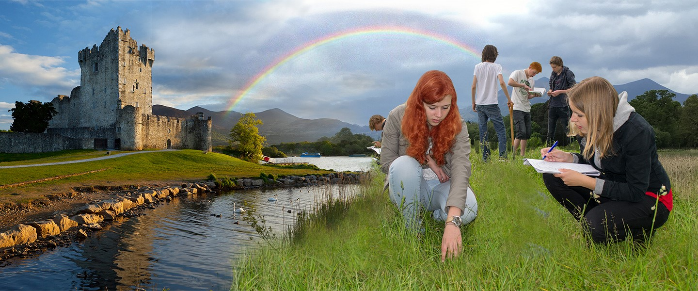 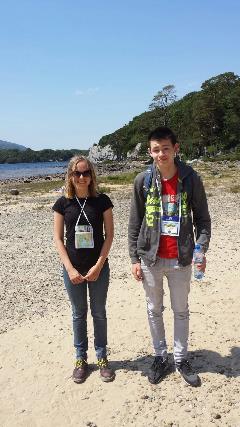 Participation by two Dutch schools
GLOBE – EXPERT GROUP
Each Globe module has a scientist and a expert teacher.
Three times each year they meet each other
Expert – teacher is the contact person to other schools in the Netherlands
Scientist and expert-teacher writeing lesson materials for the dutch student and teachers.